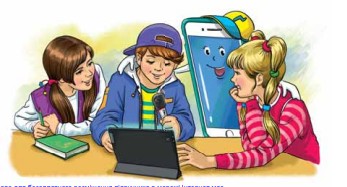 Будую речення
4 клас
Пригадую знання про речення
Налаштування на урок. Вправа «Самореклама»
Назви свою найгарнішу рису характеру
Веселий
Відповідальний
Модний
Мудрий
Добрий
Старанний
Спокійний
Скромний
Чесний
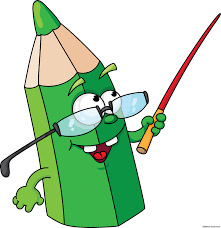 Справедливий
Щирий
Мотивація навчальної діяльності
Сьогодні ми повторимо знання про речення. Поділимо текст на речення і запишемо його з дотриманням відповідних розділових знаків.
Будемо складати і записувати речення різних видів.
Здійснимо віртуальну подорож до нової для нас країни.
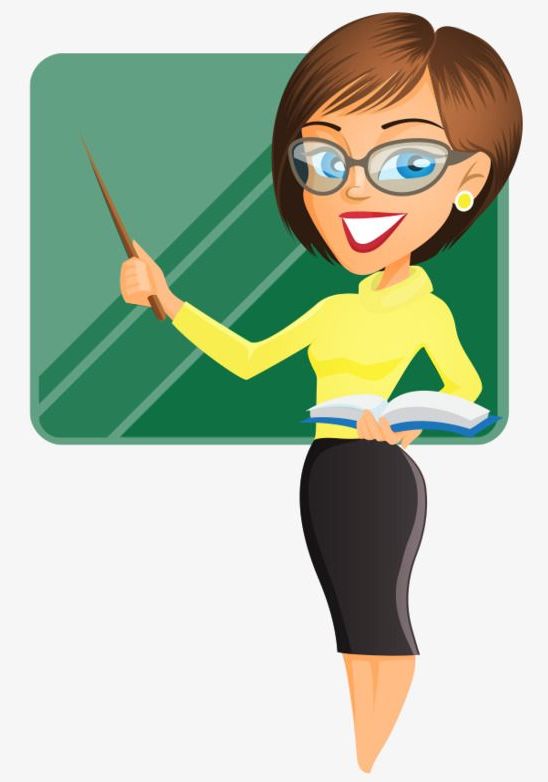 Вправа «Закінчи речення»
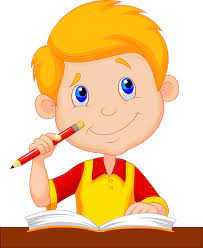 група слів, що виражає закінчену думку
Речення – це
За метою висловлювання речення бувають:
питальні
розповідні
спонукальні
спонукають до дії: висловлюється прохання, наказ, побажання, заклик до дії
виражають питання про факт, подію чи явище
розповідається про подію, факт чи явище
Яка пора року настала?
Настала рання весна.
Пташко, повертайся додому.
Вправа «Закінчи речення»
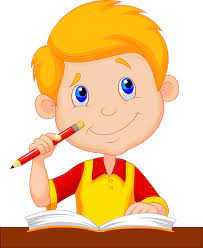 Окличні і неокличні
За інтонацією речення бувають
Окличні речення виражають емоційні переживання і вимовляються з підвищеною окличною інтонацією
Бережи природу!
члени речення
Слова в реченні називаються
Основою речення є
підмет і присудок
головний член речення, що називає предмет, про який говориться в реченні, і відповідає на питання хто? що?
Підмет – це
Присудок – це
головний член речення, що називає дію предмета, і відповідає на питання  що робить? предмет
Вправа «Коректор»
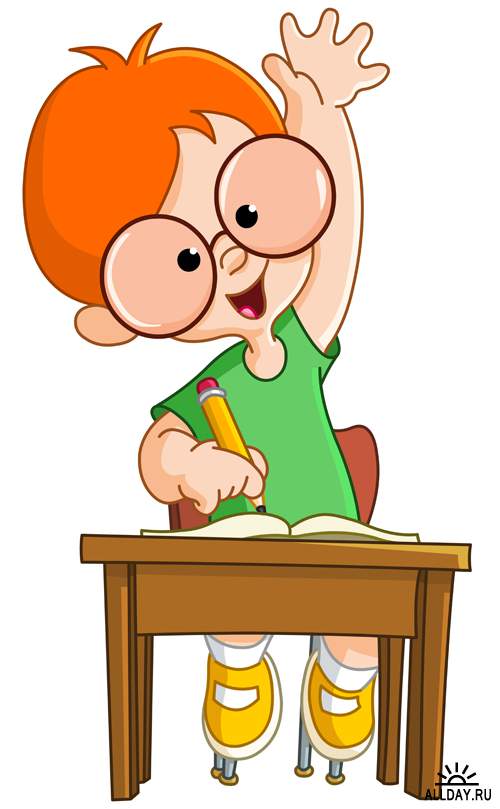 Прочитай повідомлення. Про що з нього дізнаєшся?
Яких помилок припустився учень при запису тексту. 
Спиши текст, виправивши ці помилки.
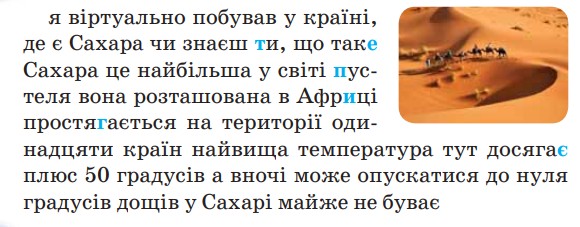 Я
.Чи
?Це
.
.В
П
.Н
П
,
.
.Д
Порахуй, скільки в тексті речень? Які вони за метою висловлювання?
7
Узнай країну
Чи здогадуєшся, як називається країна, яка розташована в пустелі Сахара і до якої ми сьогодні  здійснимо віртуальну подорож? Прочитай назву країни по ребусу. Знайди її на карті.
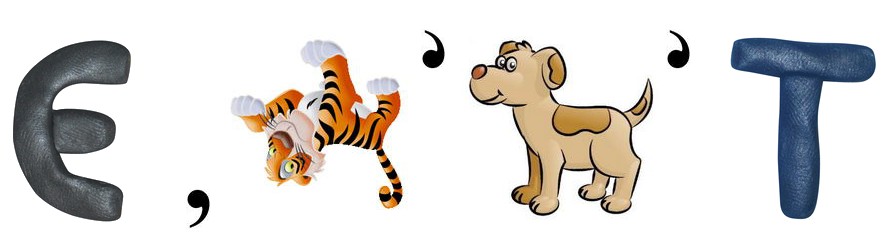 Запиши це слово, побудуй його звукову схему . Запиши кількість букв, звуків, складів
Єгипет
3 скл.
= о — о — о —
6б.
7зв.
Добери спільнокореневі до слова Єгипет. 
Виділи корінь і суфікси в утворених словах
Єгипет – єгиптянин, єгиптянка, єгиптяни, єгипетський
Віртуальна подорож
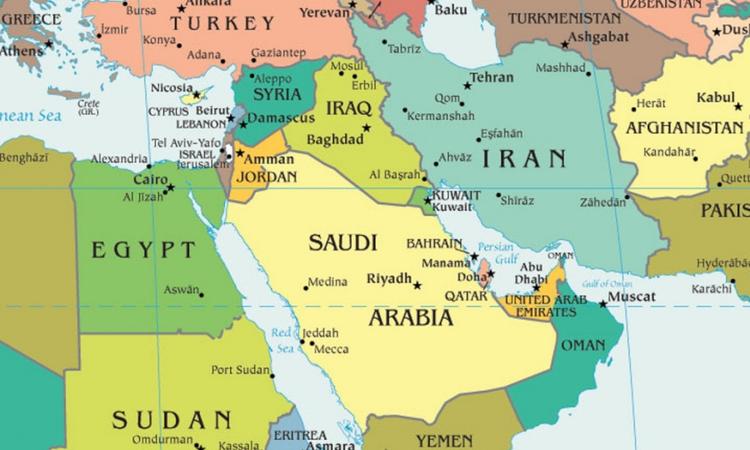 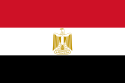 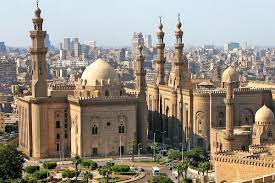 Єгипет – арабська держава, що охоплює північно-східний кут Африки та південно-західний  кут Азії на  Синайському півострові.
Основне з багатств Єгипту – Червоне море. По-перше, це найтепліше море, по-друге, в нього не впадає жодна річка, тому вода в ньому кристально чиста.
Столиця Єгипту— місто Каїр
Піраміда Хеопса — це єдине з «Семи чудес світу», яке збереглося до наших днів. Висота піраміди — 137,2 м.
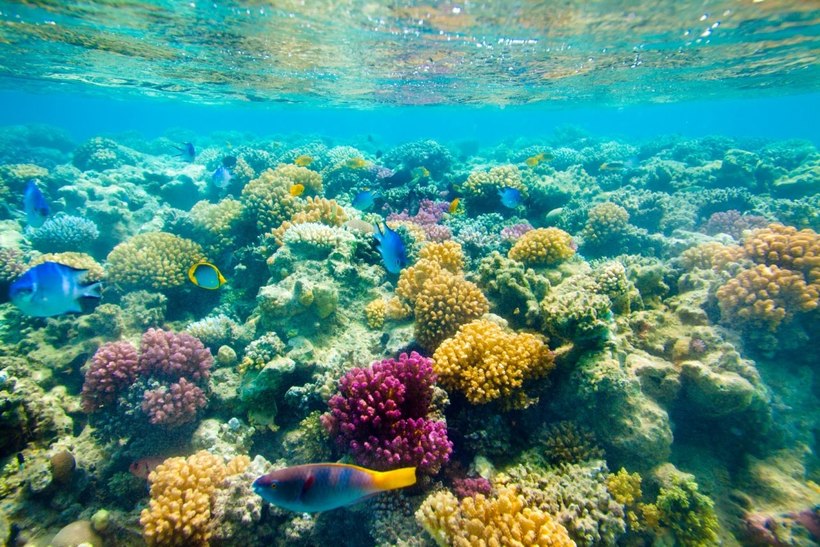 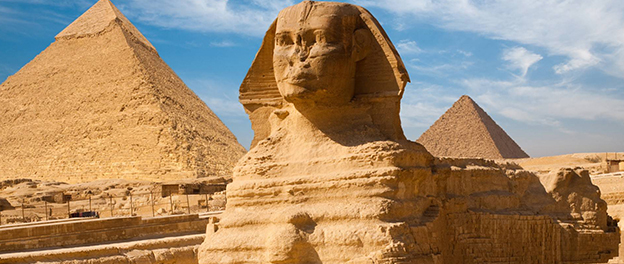 Тренувальна вправа
Віртуальна подорож
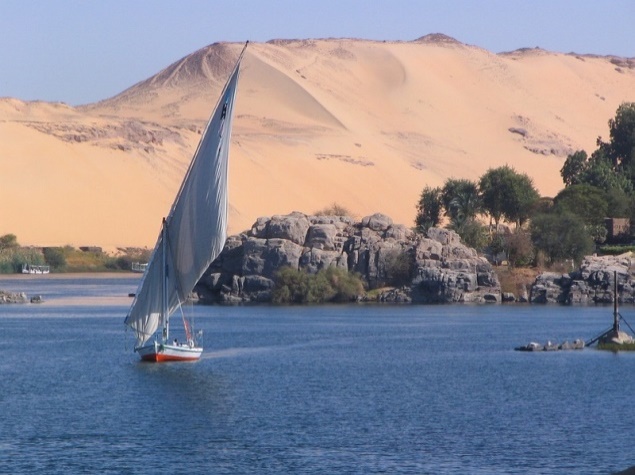 Яка офіційна мова в Єгипті?
Прочитай розповідь про Єгипет. Що нового ти з неї дізнався/ дізналася?
Єгипет існує близько шести тисяч років!
Подивись в Єгипті піраміди.
Склади і запиши зі словом Єгипет три речення:
 питальне неокличне, розповідне окличне, 
спонукальне неокличне
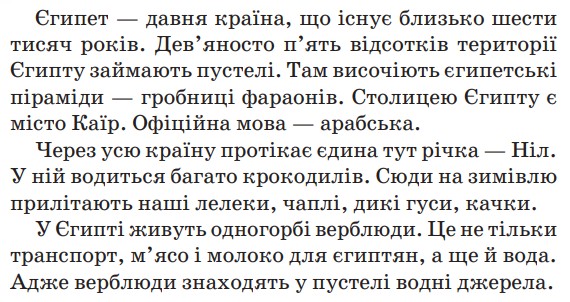 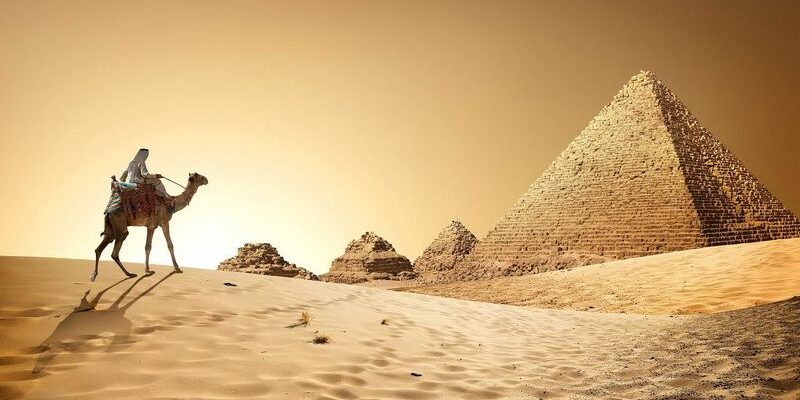 Скринька іноземних слів
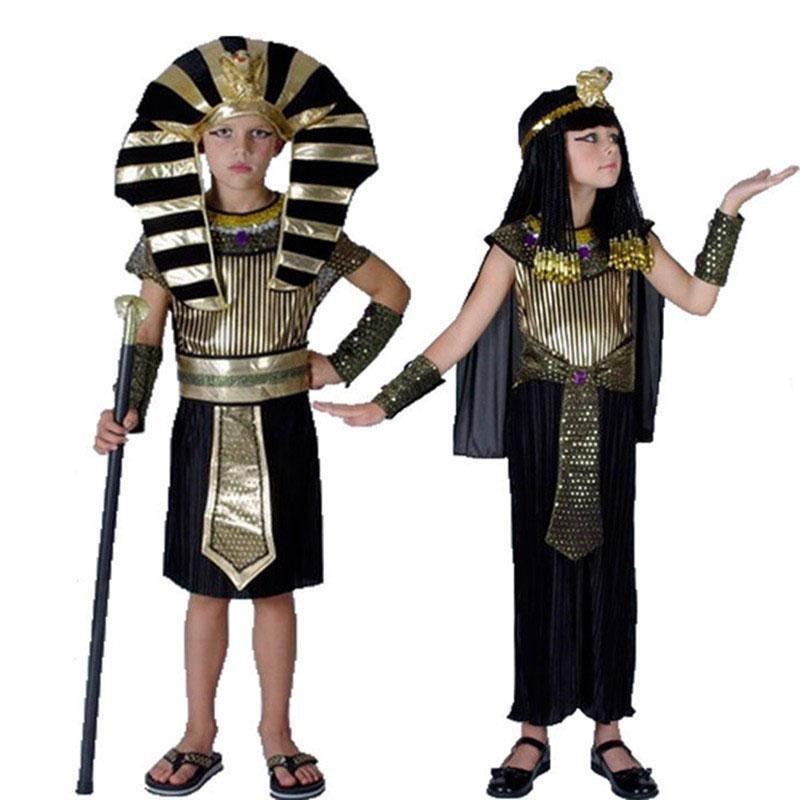 Познайомся з єгипетськими школярами. Прочитай їхні імена. 
Чи доводилося тобі чути їх раніше?
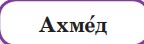 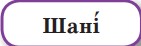 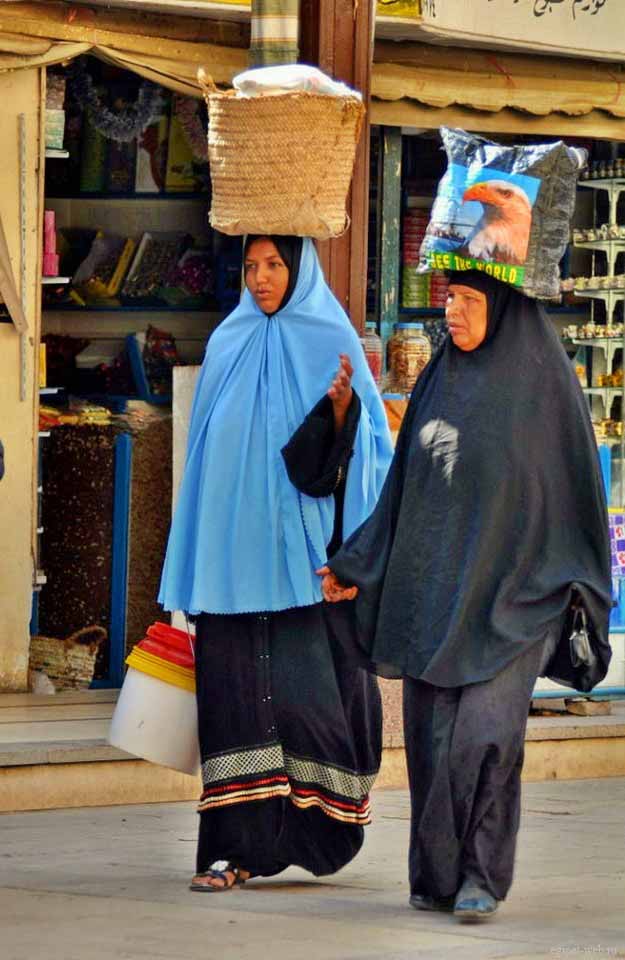 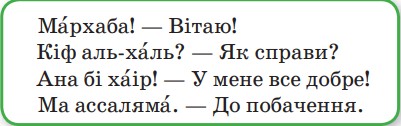 Прочитай,  як звучать у Єгипті слова ввічливості. 
Поясни, які види речень є серед цих висловів.
Віртуальна подорож
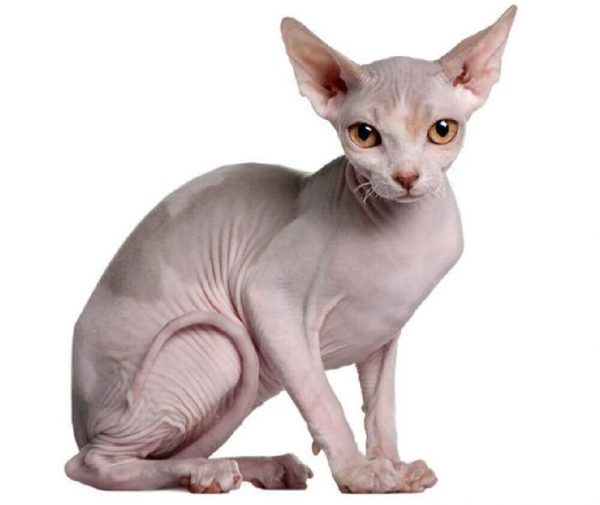 Розглянь світлини тварин. Як ти думаєш, яка з них була священною у Стародавньому Єгипті?
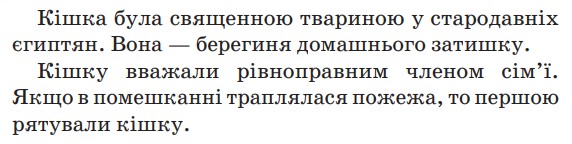 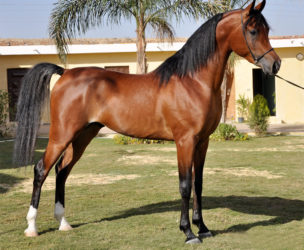 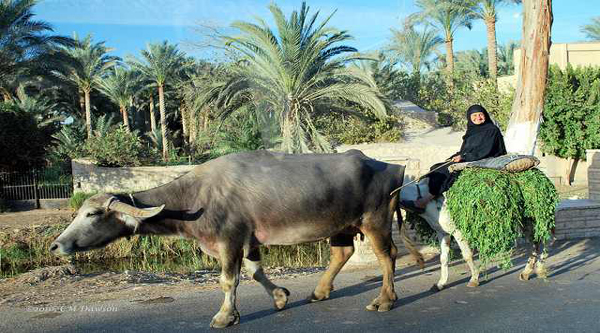 Прочитай текст, щоб перевірити свою думку
Домашнє завдання
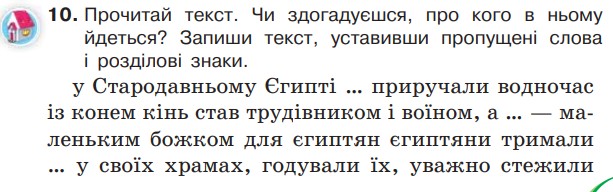 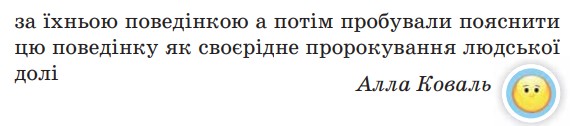 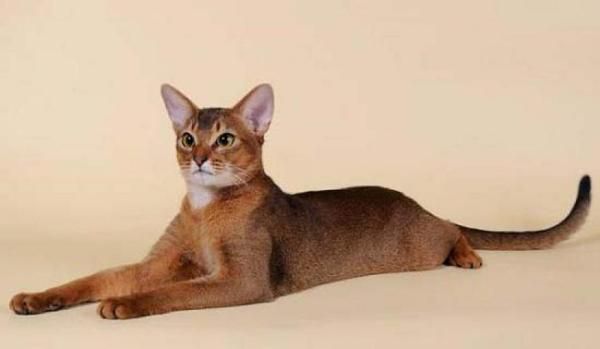 Підсумок уроку
Якою країною ми мандрували? 
Чи хочеш ти побувати в Єгипті? 
 Яка саме інформація про цю країну вразила?
— Яку тему ми сьогодні пригадували? 
— Що таке речення? 
— Які види речень за інтонацією бувають? 
— Які види речень за метою висловлювання бувають?
— Як називаються головні члени речення? Як їх визначити в реченні?
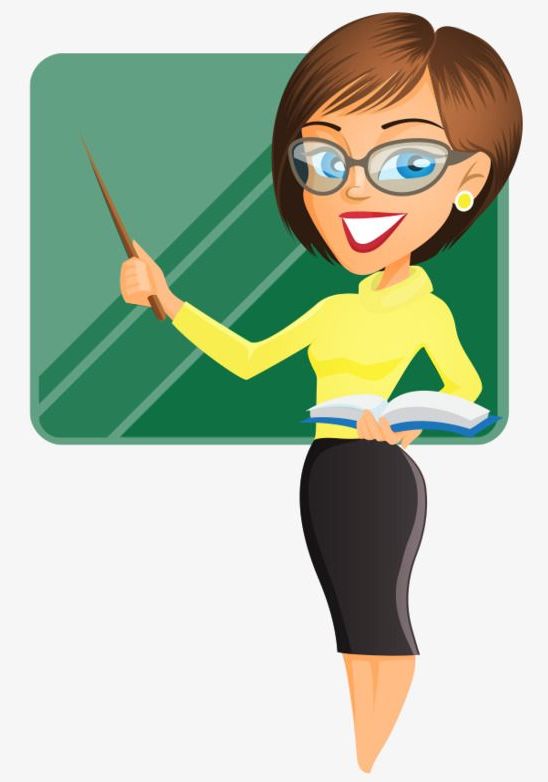 Рефлексія. Вправа «Фразеологізм»
Підбери фразеологізм, відповідний твоєму сприйняттю уроку:
Чув/ла краєм вуха
Ворушив/ла мізками 
Рахував/ла ворон 
Натхненно слухав/ла
лід рушив
Був/ла на сьомому небі
Бив/ла байдики
Ловив/ла ґав
комар носа не підточить
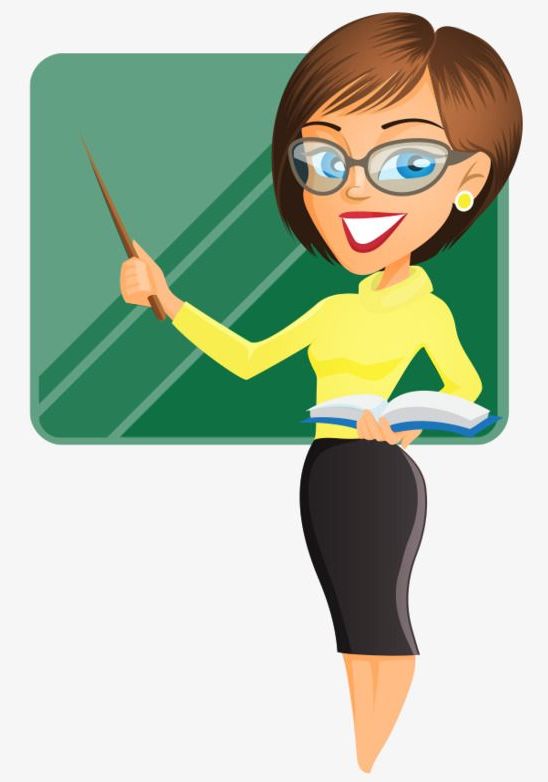